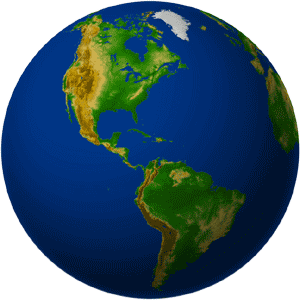 America
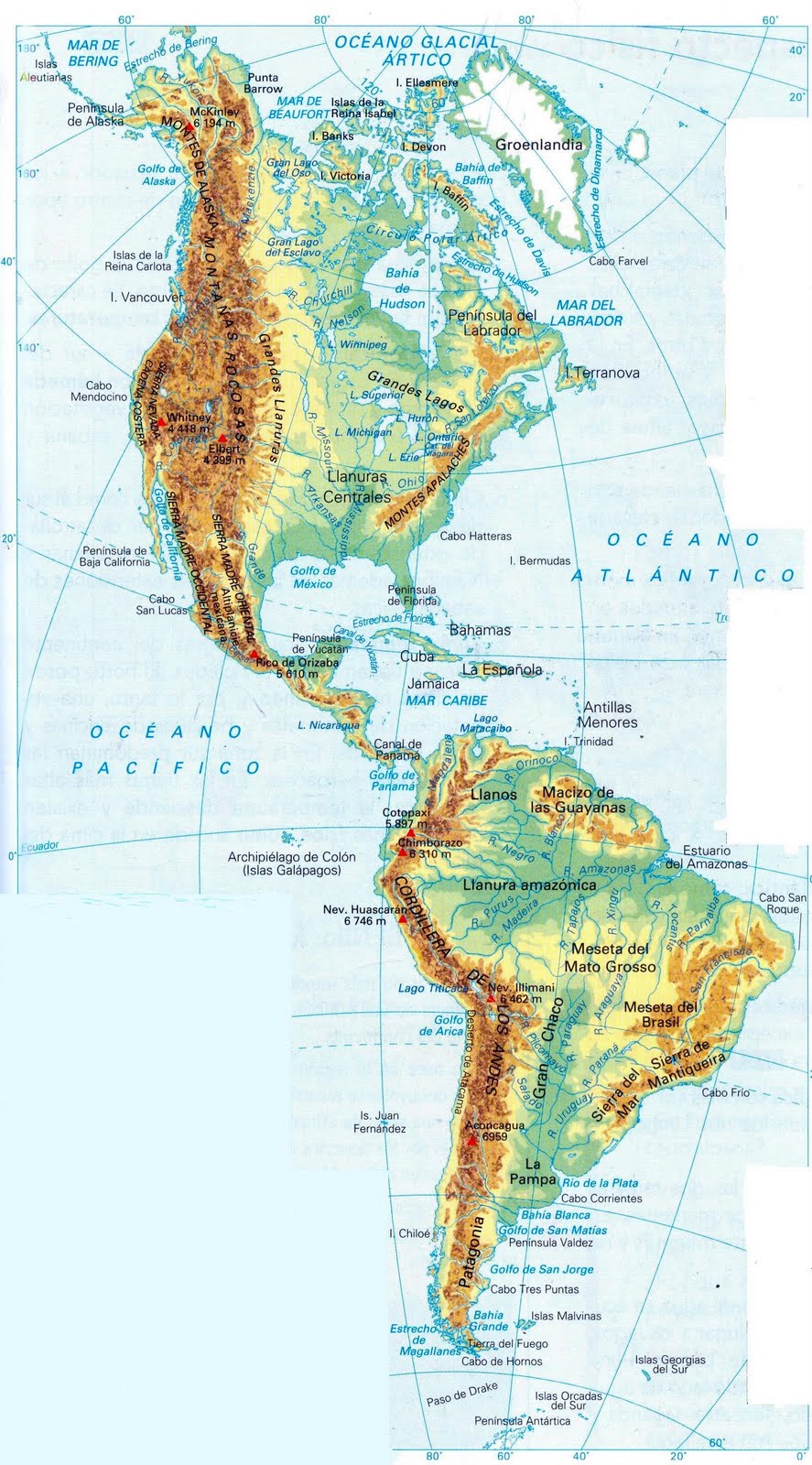 Greenland
River Yukón
Hudson Bay
Rocky Mountains
Labrador Peninsula
River Colorado
Great Lakes
R. Mississippi
Appalachian Mountains
Gulf of Mexico
Florida Peninsula
Antilles
Yucatan Peninsula
Lake Maracaibo
Amazon River
Mato Grosso Plateau
Bolivian altiplano
L.ake Titicaca
Andes
Mountains